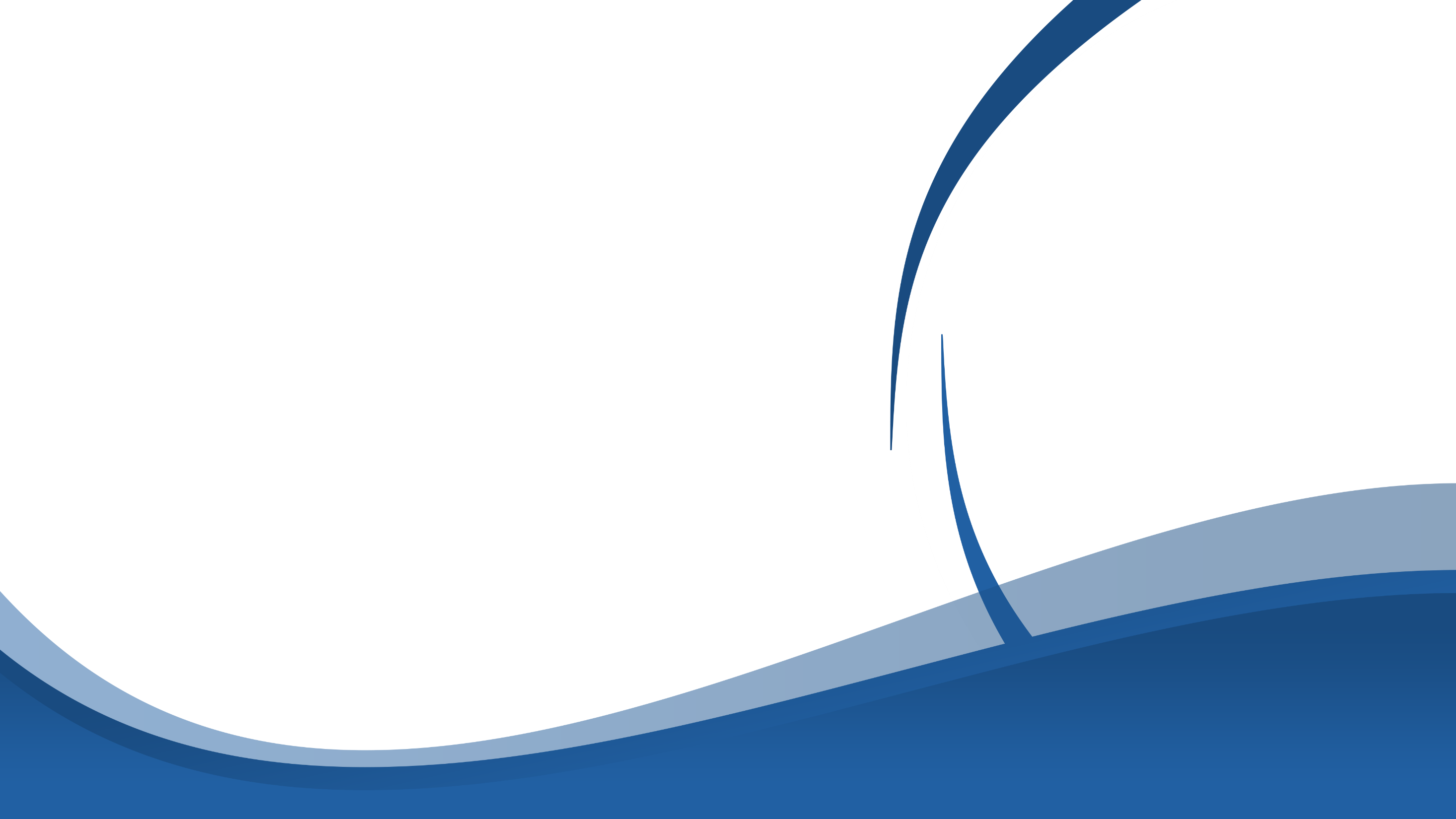 Terbatasnya Pertumbuhan Sektor Pertanian
Dr. Esther Sri Astuti S.A.
Program Director of INDEF
INDEF
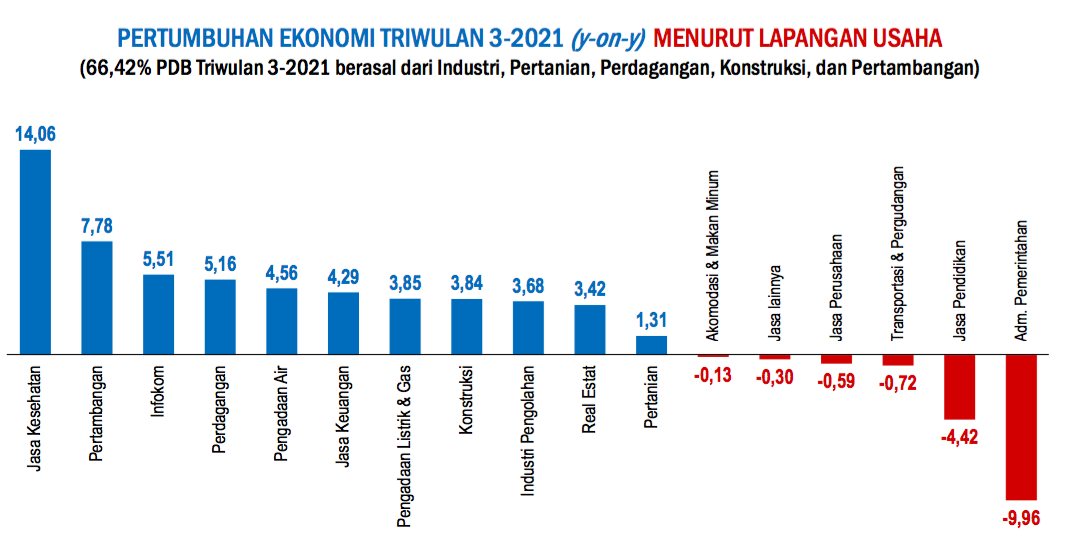 Sumber: BPS, 2021
This document has been prepared for discussion purposes only. Please do not quote or cite without author's permission.
Kontribusi Sektor Pertanian Terbatas
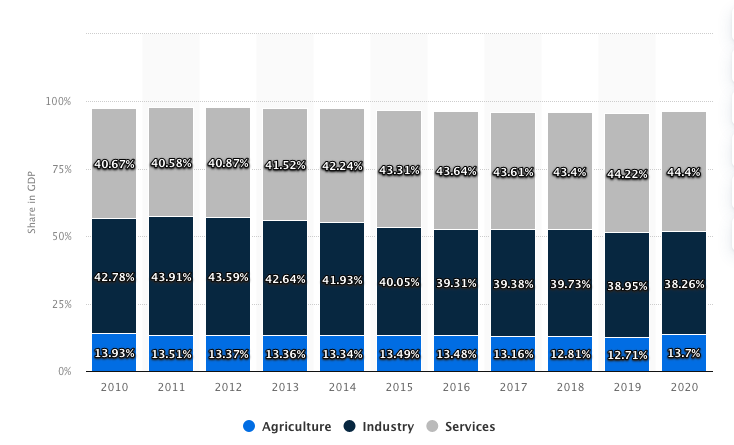 Sumber: Statista, 2021
This document has been prepared for discussion purposes only. Please do not quote or cite without author's permission.
Kontribusi Sektor Pertanian Terbatas
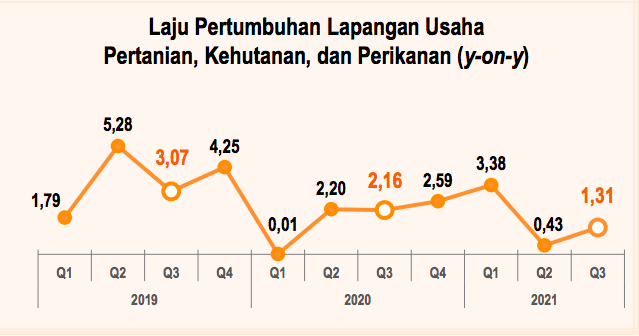 Kontribusi sektor pertanian dibanding sektor lain relatif kecil
Pertumbuhan sektor pertanian sesuai dengan siklus bisnis di sektor pertanian
Sumber: BPS, 2021
This document has been prepared for discussion purposes only. Please do not quote or cite without author's permission.
Permasalahan Fundamental Sektor PertanianProduktivitas rendah
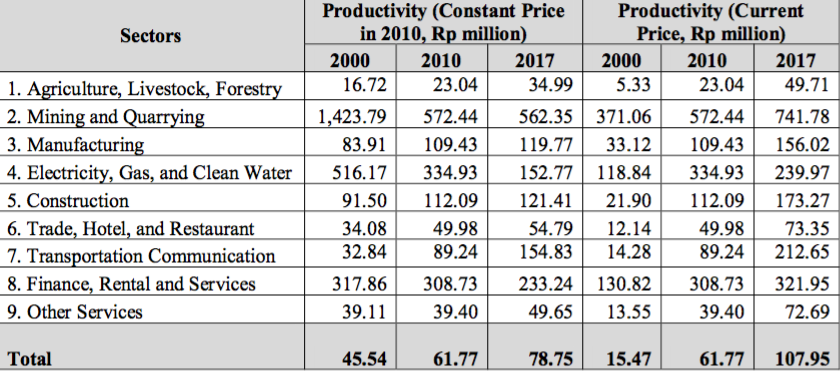 Sumber: Sakernas 2000, 2010, 2017
This document has been prepared for discussion purposes only. Please do not quote or cite without author's permission.
Permasalahan Fundamental Sektor PertanianJumlah Tenaga Kerja Menurun
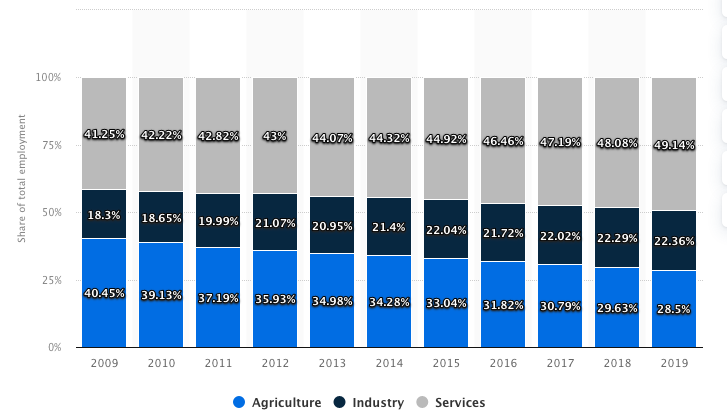 Sumber: Statista, 2021
Sumber: Sakernas 2000, 2010, 2017
This document has been prepared for discussion purposes only. Please do not quote or cite without author's permission.
Permasalahan Fundamental Sektor PertanianJumlah Tenaga Kerja di Sektor Pertanian Menurun
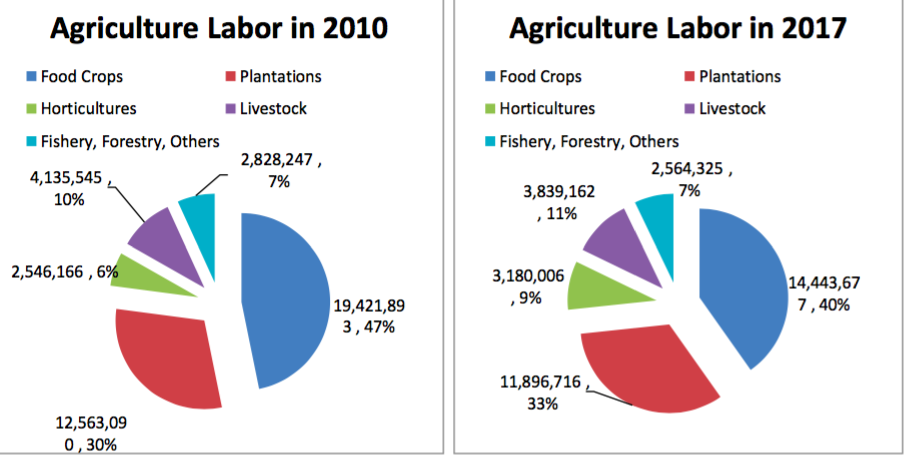 Sebagian besar bekerja di Pangandan perkebunan
Sumber: Sakernas 2000, 2010, 2017
This document has been prepared for discussion purposes only. Please do not quote or cite without author's permission.
Permasalahan Fundamental Sektor PertanianTingkat Pendidikan Tenaga Kerja Rendah
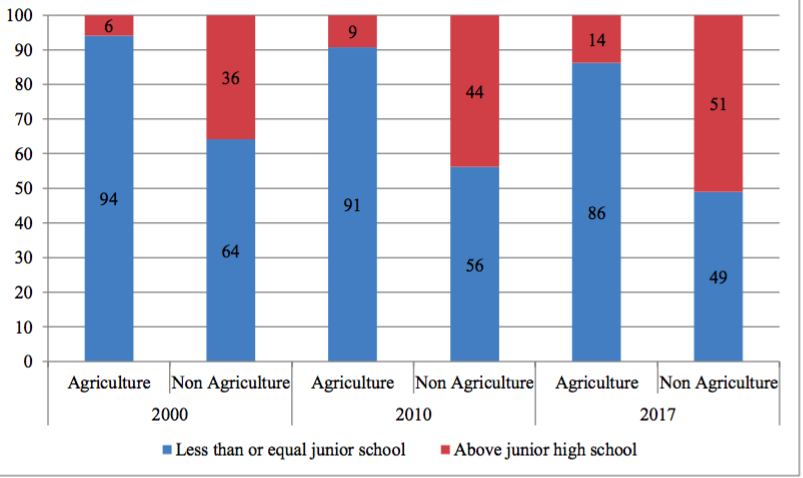 Sebagian besar berpendidikan kurang atau lulus Sekolah Menengah Pertama (SMP)
Sumber: Sakernas 2000, 2010, 2017
This document has been prepared for discussion purposes only. Please do not quote or cite without author's permission.
Permasalahan Fundamental Sektor PertanianUpah Tenaga Kerja Rendah dan stagnan
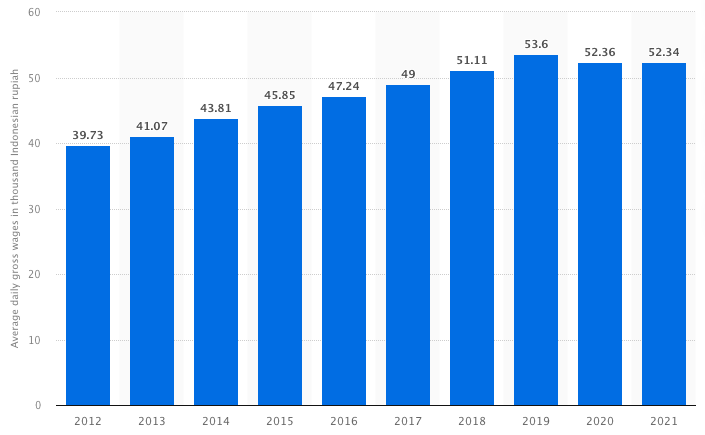 Upah tenaga kerja sekitar Rp 39.730 – Rp 52.340 per hari selama tahun 2012 sampai 2021
Tidak heran, jumlah rumah tangga miskin terbesar berasal dari sektor pertanian (46,32%) dari total rumah tangga miskin di Indonesia.
Sumber: Statista, 2021
This document has been prepared for discussion purposes only. Please do not quote or cite without author's permission.
Permasalahan Fundamental Sektor PertanianModal Terbatas dan Alokasi Kredit Kecil
Dalam Miliar  Rupiah
Sumber: Bank Indonesia, 2021
This document has been prepared for discussion purposes only. Please do not quote or cite without author's permission.
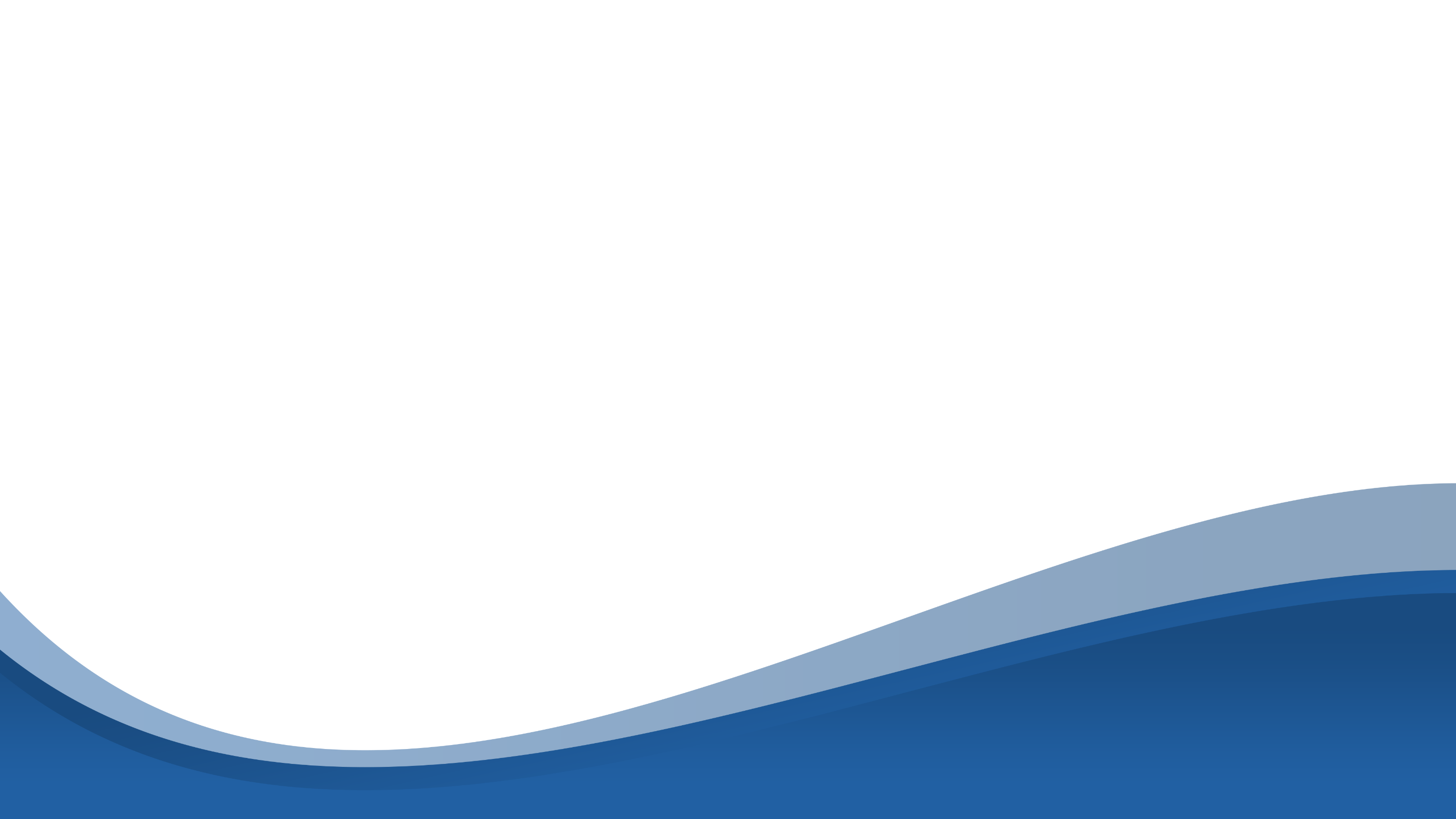 Thank you
INDEF
Indef@indef.or.id
http://indef.or.id
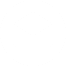 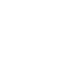 ABOUT US
The Institute for Development of Economics and Finance (INDEF) is an independent research institution on economy and finance established on August 1995 in Jakarta. 
INDEF does research and policy studies on a wide-range of economic and finance issues, as well as raise participation and public awareness in decision making process. 
We also contribute to search the viable solutions for the complex economic and social problems in Indonesia.
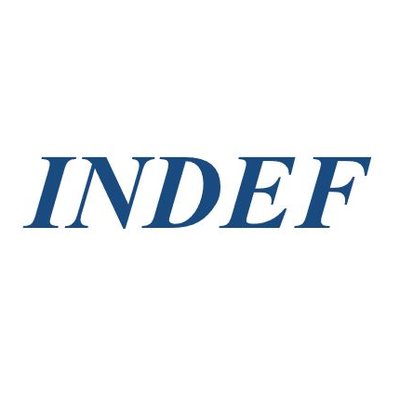 @2020 INDEF, Institute for Development of Economics and Finance. This presentation is the property of INDEF and is strictly confidential. It contains information intended only for the person to whom it is transmitted. Document Classifications: INDEF Confidential
INDEF